A GINOP-8.8.1-17 Foglalkoztatás ösztönzése célú Hitelprogram bemutatása

„PiacTárs” rendezvény- Miskolc- 2017. szeptember 27.

Előadó: Lovász Gergely
MFB Zrt. Értékesítés-irányítási Igazgatósága
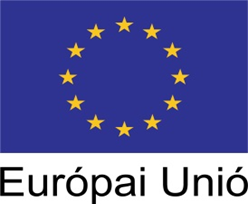 1
Az ország legnagyobb hálózatát építjük ki a források közvetítéséhez
Az uniós források útja a piaci szereplőkhöz
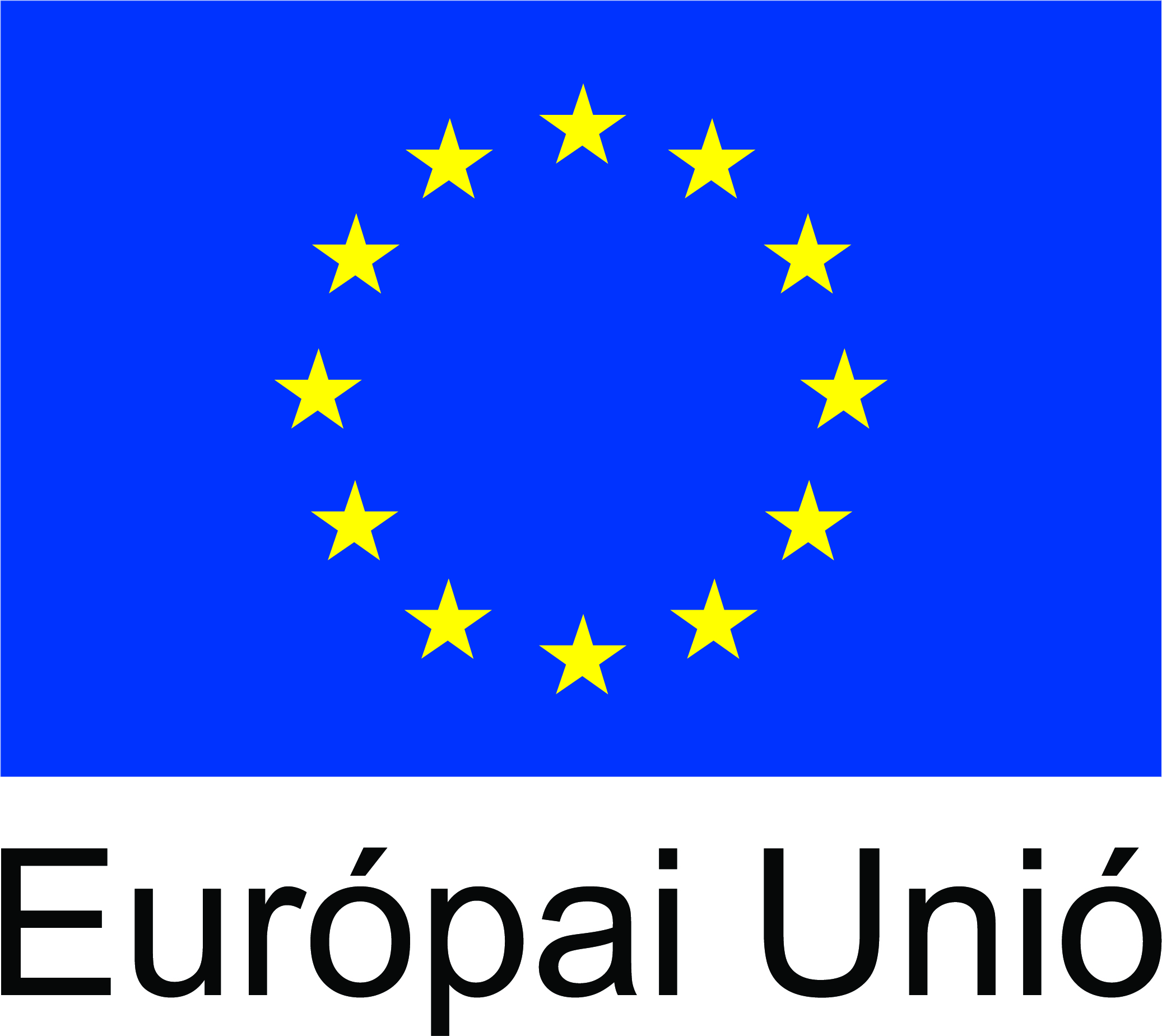 Európai Unió
Kormányzati intézményrendszer
meghatározott keretösszegek
meghatározott ütemterv
célokhoz rendeltség
Éves Fejlesztési Keret
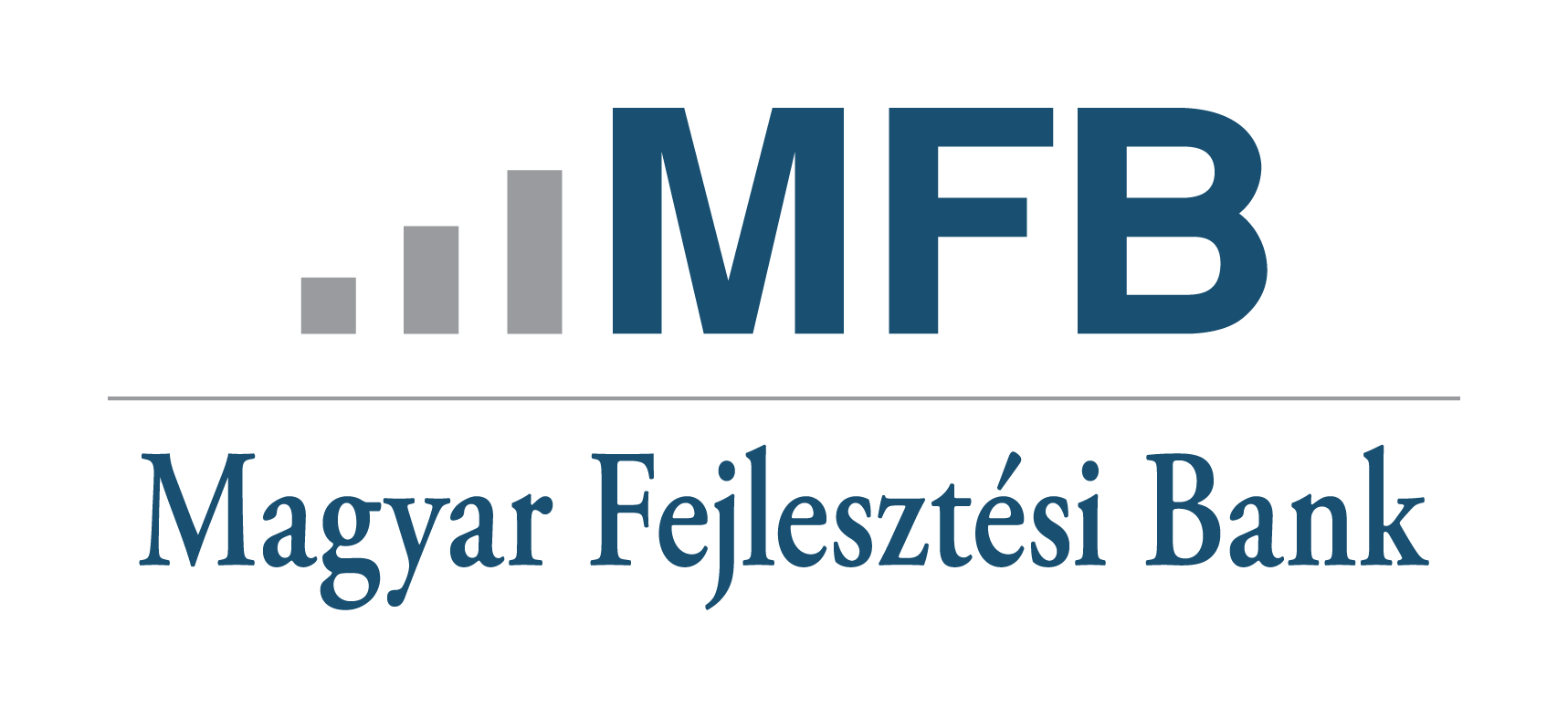 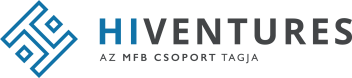 Országosan 642 MFB Pont. Közvetítők: Takarékbank, B3 Takarék, Budapest Bank, FHB Bank, OTP Bank, MKB Bank, Gránit Bank, NHB Bank.
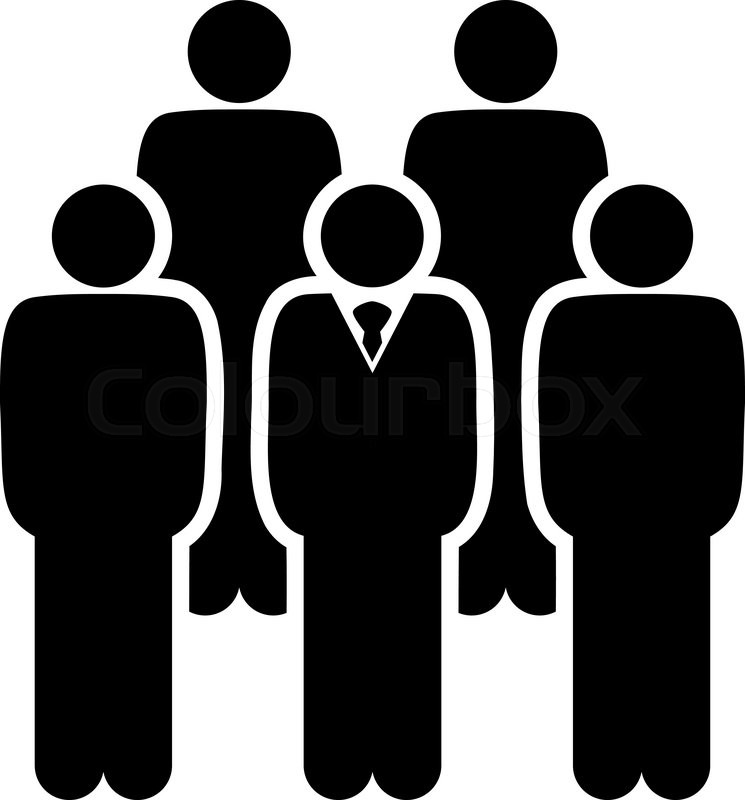 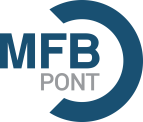 Vállalkozók, lakosság
2
Információ – első kézből
Online: www.mfbpont.hu
www.palyazat.gov.hu
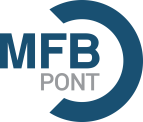 Személyesen:
az MFB Pontokon
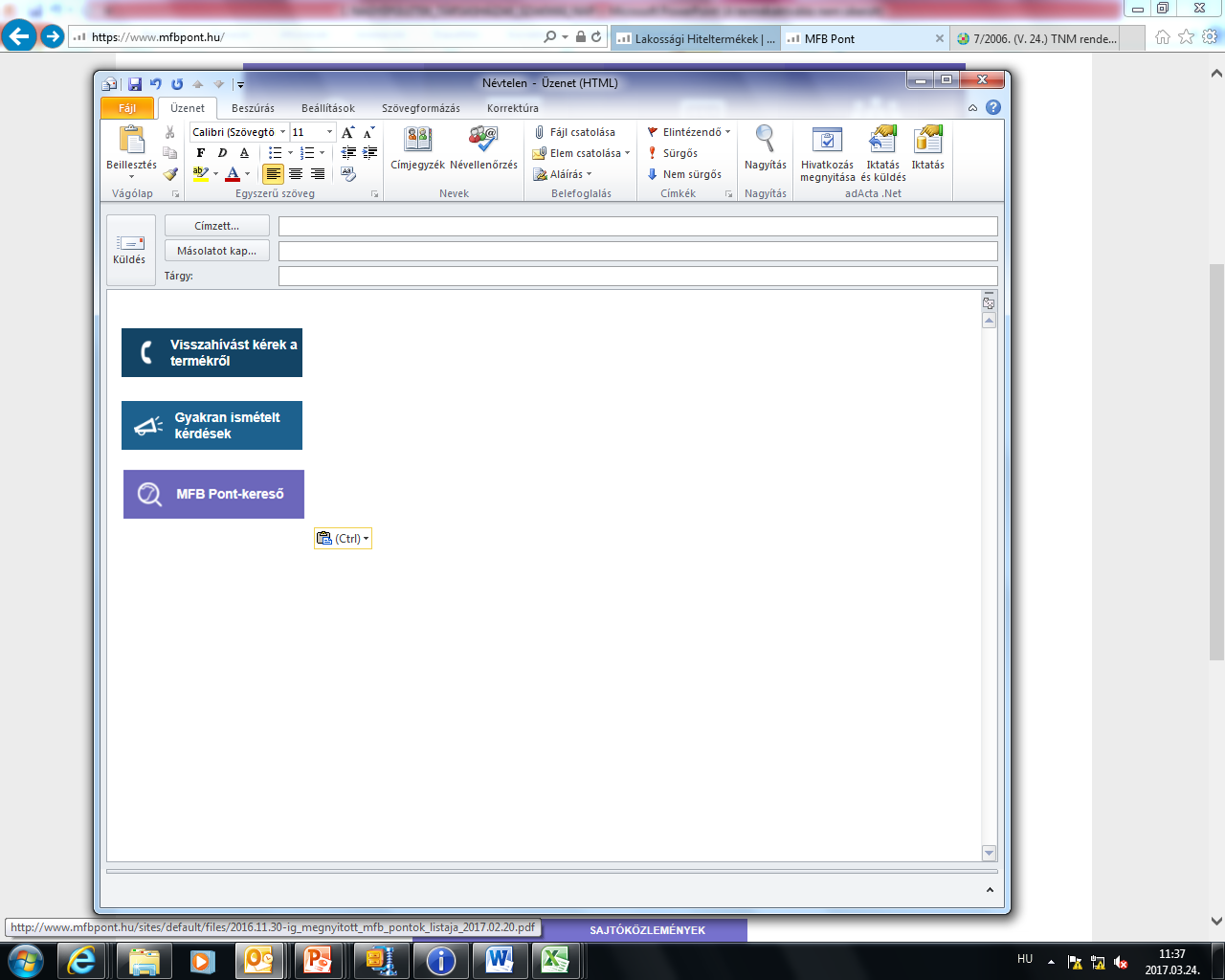 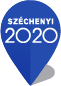 3
Európai uniós forrásból finanszírozott hiteltermékek szabályai
Általános Útmutató a Felhíváshoz (ÁÚF)
Kapcsolódó jogszabályok
272/2014. (XI. 5.) Korm. rendelet. a 2014-2020 időszakban az egyes európai uniós alapokból származó támogatások felhasználásának rendjéről
Felhívások Termék- leírások
Általános Eljárási Rend
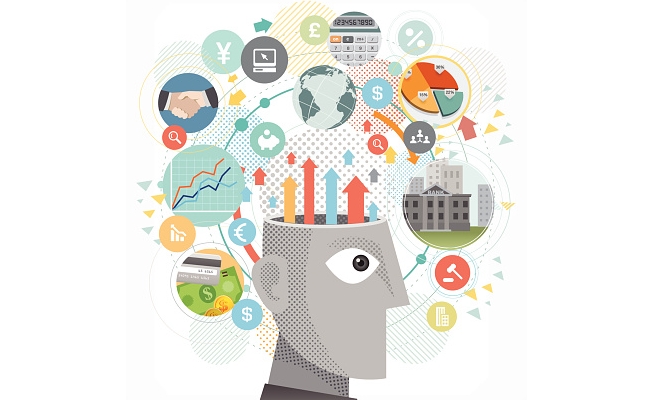 www.mfbpont.hu
www.palyazat.gov.hu
Az önálló hitelprogramok speciális feltételeit a Termékleírások, a kombinált hitelprogramok részletszabályait a Felhívások tartalmazzák.
4
Miért éri meg igénybe venni?
Szigorú dokumentációs elvárásokat kell teljesíteni!
5
Hol lehet igénybe venni? Ki tartja nyilván?
A Közvetítő felelőssége  és feladata ellenőrizni a meghatározott feltételeknek való megfelelést.
6
Mit tartalmaznak a termékleírások?
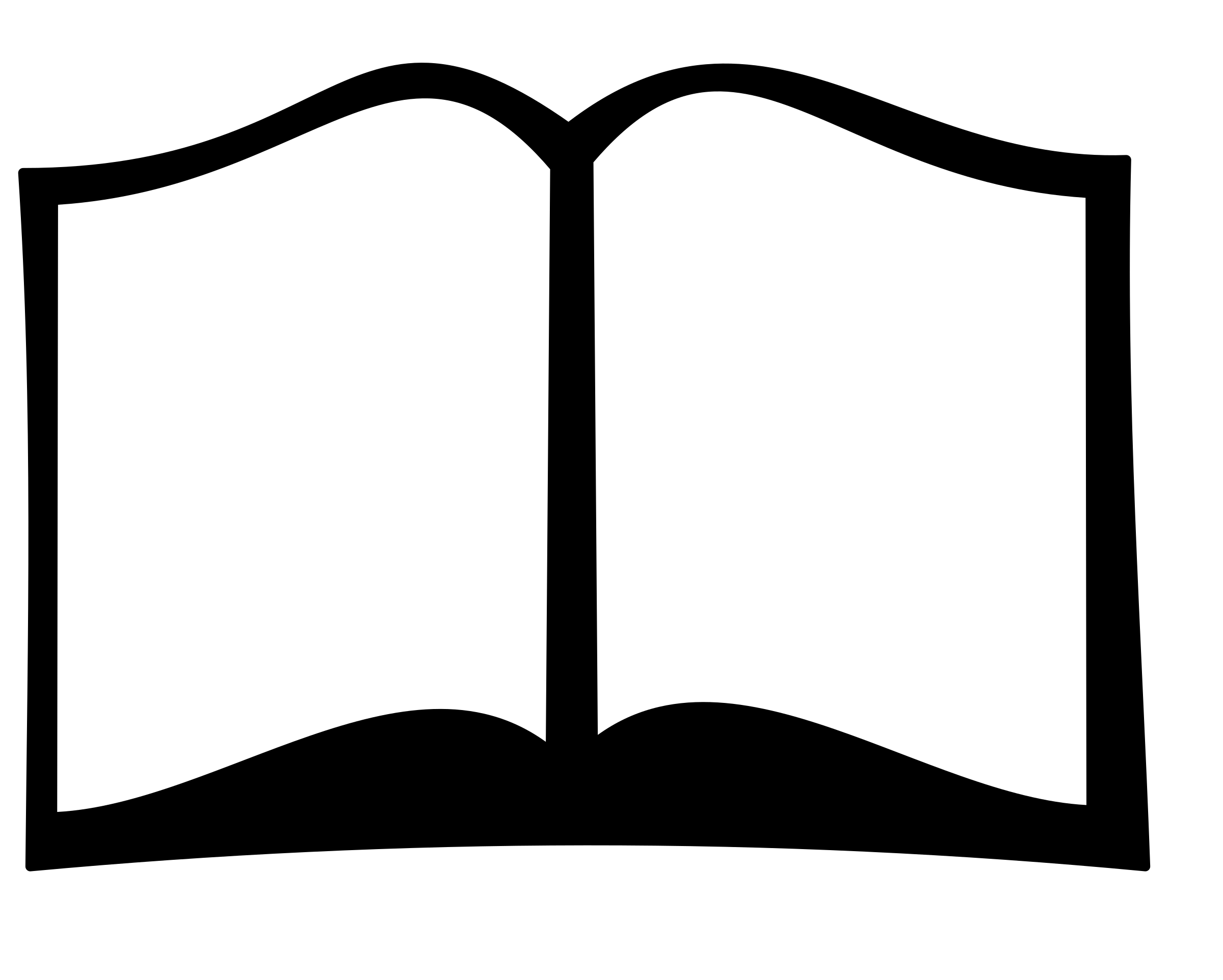 Termékleírás

Hitelprogram célja 

Kölcsön típusa

Kölcsönfelvevők köre

Hitelprogramból kizártak köre

Kölcsön felhasználása (megvalósítás helye, támogatható tevékenységek, elszámolható költségek köre)
Kölcsön összege

Saját Forrás (Önerő)

Kölcsön kamata, díjak, jutalékok,
 
Futamidők
Törlesztés ütemezés

Biztosítéki elvárások, biztosítékok köre

Indikátorok
Állami támogatás formája
7
GINOP-8.8.1-17 Foglalkoztatás ösztönzése célú Hitelprogram
8
Egy munkanélküli példáján keresztül.
9
Vágjon bele vállalkozásának létrehozásába , 
a Magyar Fejlesztési Bank Zrt, 
Foglalkoztatás ösztönzése célú Hitelprogramjának segítségével!
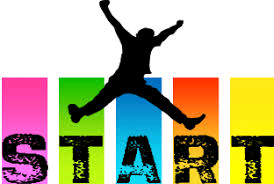 10
Honnan tájékozódjunk az Európai uniós forrásból finanszírozott  hiteltermékekről?
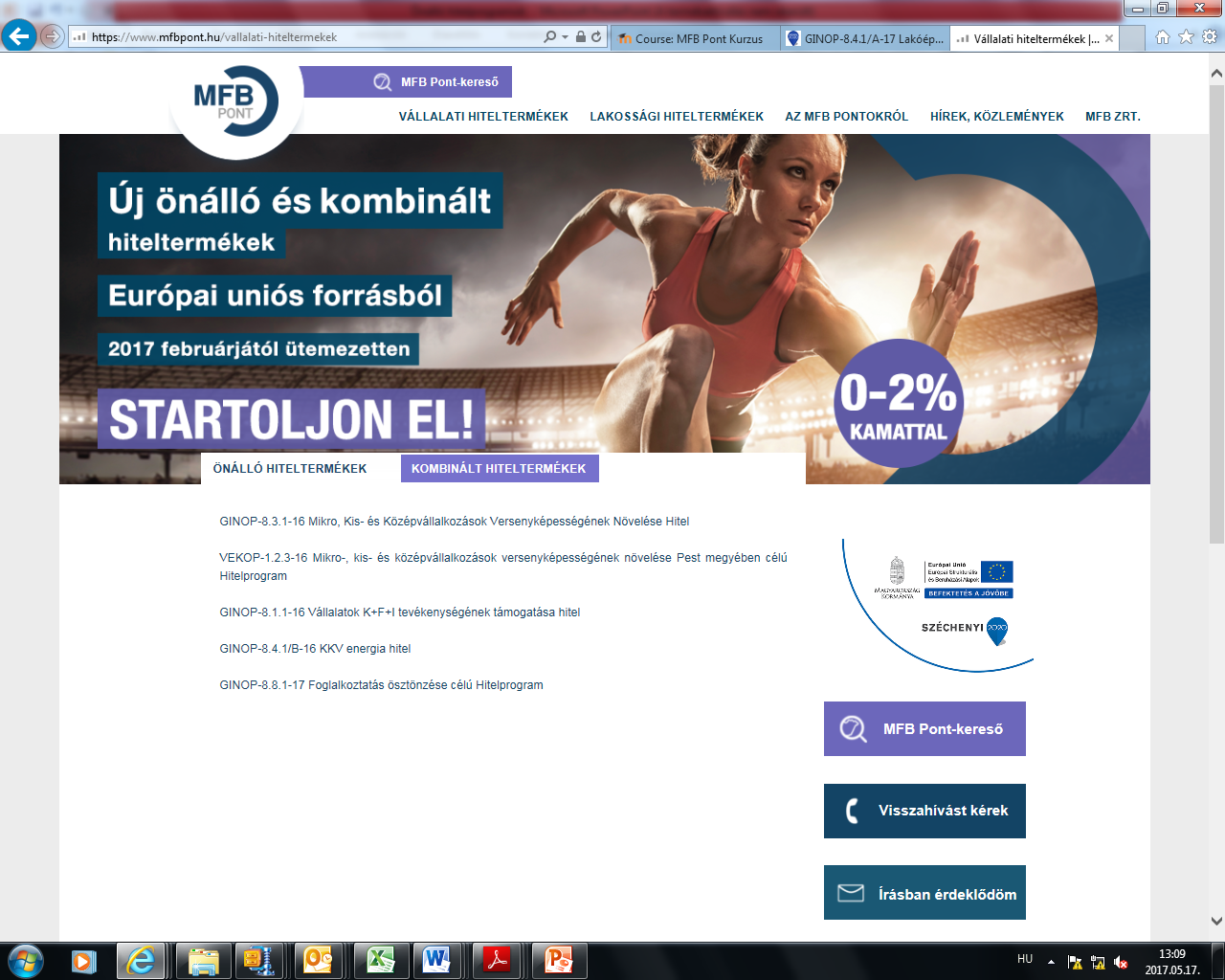 www.mfbpont.hu
www.palyazat.gov.hu
[Speaker Notes: A termékleírások, nyilvános eljárási rend, egyéb publikus dokumentumok (pl. hitelkérelmei dokumentáció) a www.palyazat.gov.hu oldalon érhetőek el.]
11
Foglalkoztatás ösztönzése
A Hitelprogram célja
A finanszírozási forrásokhoz nem, vagy nem megfelelő mértékben hozzájutó, foglalkoztatást ösztönző beruházásokat megvalósító vállalkozások, 

vállalkozóvá váló munkanélküliek és 
vállalkozóvá váló inaktívak Mikrovállalkozásai, 

valamint a társadalmi célú Mikro- Kis – és Középvállalkozások versenyképességének növelése a külső finanszírozáshoz való hozzáférésük javítása révén.
2017. június 30. – 2020. június 30. között lehet hitelkérelmet benyújtani
12
Foglalkoztatás ösztönzése
Hitelfelvevők köre
A Benyújtandó dokumentum listában megtalálható,  milyen dokumentummal szükséges igazolni a jogosultságot!
Jogi forma szerint
[Speaker Notes: Hitelfelvevők köre: 
gazdasági társaság, egyéni vállalkozó, egyéni cég;
nonprofit szervezet: egyesület, alapítvány, nonprofit gazdasági társaság - vagy szociális szövetkezet.

Vállalkozóvá váló munkanélküliek és inaktívak Mikrovállalkozásaira vonatkozó további feltételek: 

A Kölcsön igénybevételére az 1.1-1.3. pontok valamelyikének megfelelő Gazdasági Társaság, Egyéni Vállalkozó vagy Egyéni Cég jogosult. 

1.1. Kölcsönigénylésre jogosult az a vállalkozás, amelynek 
- egyszemélyes Gazdasági Társaság és Egyéni Cég esetében alapító tulajdonosa, 
- társas vállalkozás esetében a többségi befolyással rendelkező tulajdonosa, vagy ha nincs többségi befolyással rendelkező tulajdonosa, akkor minden tulajdonosa, 
- Egyéni Vállalkozó esetében az egyéni vállalkozói tevékenységet megkezdő természetes személy 

a vállalkozás alapítása előtti 3 (három) hónapban legalább 1 (egy) hónapig nem rendelkezett munkaviszonnyal, azaz munkanélküli vagy inaktív (a státusz nyilatkoztatása, igazolása a lentebb meghatározott szerint történik). Egy munkanélküli/inaktív csak egy Hiteligénylő vállalkozás alapításában vehet részt, valamint be kell töltenie a vállalkozás vezető tisztségviselői posztját, amennyiben az adott jogi forma esetében értelmezhető. A vállalkozást alapító 	
munkanélkülinek/inaktívnak vállalnia kell, hogy a Hiteligénylő vállalkozásban személyes közreműködőként1 részt vesz. A kölcsönigénylés további feltétele, hogy a hitelkérelem benyújtásakor a Hiteligénylő vállalkozást létrehozó munkanélküli/inaktív más vállalkozásban közvetlen vagy közvetett többségi befolyást biztosító részesedéssel nem rendelkezhet, illetve más vállalkozásban nem lehet egyedüli vagy többségi tulajdonos, valamint más vállalkozásban nem tölthet be vezető tisztségviselői posztot. 
1.2. Kölcsönigénylésre jogosult az a vállalkozás, amely a hitelkérelem benyújtásakor rendelkezik a GINOP-5.1.9-17 konstrukció keretében jóváhagyott üzleti tervvel, valamint a vállalkozást alapító fiatal/álláskereső/közfoglalkoztatásból kilépő személy rendelkezik a GINOP-5.1.9-17 programban a képzés sikeres elvégzéséről szóló tanúsítvánnyal. Egy tanúsítvánnyal rendelkező fiatal/álláskereső/közfoglalkoztatásból kilépő személy csak egy Hiteligénylő vállalkozás alapításában vehet részt, továbbá társas vállalkozás létrehozása esetén többségi tulajdonnal kell rendelkeznie, valamint be kell töltenie a vállalkozás vezető tisztségviselői posztját, amennyiben az adott jogi forma esetében értelmezhető. A vállalkozást alapító fiatalnak/álláskeresőnek/ közfoglalkoztatásból kilépő személynek vállalnia kell, hogy a Hiteligénylő vállalkozásban személyes közreműködőként részt vesz. A kölcsönigénylés további feltétele, hogy a hitelkérelem benyújtásakor a Hiteligénylő vállalkozást létrehozó fiatal/álláskereső/ közfoglalkoztatásból kilépő személy más vállalkozásban közvetlen vagy közvetett többségi befolyást biztosító részesedéssel nem rendelkezhet, illetve más vállalkozásban nem lehet egyedüli vagy többségi tulajdonos, valamint más vállalkozásban nem tölthet be vezető tisztségviselői posztot. 
1.3. Kölcsönigénylésre jogosult az a vállalkozóvá válás érdekében korábban támogatásban részesült vállalkozás, amely a korábbi támogatás tényét az alábbi dokumentumok valamelyikével tudja igazolni: 
támogató okirat a TÁMOP-2.3.6.A-12/1 A fiatalok vállalkozóvá válásának támogatása keretében, 
támogató okirat a TÁMOP-2.3.6.B-12/1 Fiatalok vállalkozóvá válásának támogatása a konvergencia régiókban keretében, 
támogató okirat a GINOP-5.2.3-16 Fiatalok vállalkozóvá válása -Vállalkozás indítási költségeinek támogatása keretében, 
a Nemzeti Foglalkoztatási Szolgálat által kiadott hatósági szerződés vállalkozóvá válás támogatásához, 
a Nemzeti Foglalkoztatási Szolgálat által kiadott hatósági szerződés vállalkozás indításának támogatására.

A Termékleírás Kölcsönfelvevők köre fejezetben meghatározott feltéteknek való megfelelés igazolásának dokumentumai
   
Az 1.1. pontnak megfelelő hiteligénylő esetében:
A vállalkozás alapítása előtti munkanélküliség esetén nyilatkozat  az alábbi feltételek valamelyikének teljesüléséről, valamint a b) esetben az illetékes megyei Kormányhivatal Járási Hivatala Foglalkoztatási Osztályának az álláskeresői jogviszony fennállásáról szóló igazolás.
Munkanélküli: az a gazdaságilag aktív személy, aki 
a hitelkérelemben tett nyilatkozata alapján a hitelkérelem benyújtását megelőző héten nem állt munkajogviszonyban, foglalkoztatási jogviszonyban, munkavégzésre irányuló egyéb jogviszonyban, a hitelkérelem benyújtását megelőző négy hét folyamán aktívan keresett munkát, és nyilatkozata szerint legfeljebb két héten belül munkába tudna állni, vagy
álláskeresőként történő regisztrálása, nyilvántartásba vétele megtörtént.
 
A vállalkozás alapítása előtti inaktivitás esetén az alábbi feltételek teljesüléséről szóló nyilatkozat, valamint a következő dokumentumo(k): 
a Nemzeti Adó- és Vámhivatal jövedelemigazolását, és
az a)-d) esetben a pénzbeli ellátásról szóló határozatot, foglalkoztatást helyettesítő támogatás esetében az illetékes kormányhivatal igazolását,
az f) esetben háztartásbeli státusz esetén a lakóhely szerint illetékes önkormányzat erről szóló igazolását.
 
Inaktív: gazdaságilag nem aktív személy, aki inaktív kereső vagy eltartott.
Inaktív kereső: a hitelkérelem időpontjában keresőtevékenységet nem folytató, de keresettel, jövedelemmel rendelkező személy, így
gyermekgondozás (nevelés) címen ellátásban részesülők,
szociális ellátásban részesülők (ápolási díjban részesülők, szociálisan segélyezettek),
hozzátartozói jogon folyósított ellátásban részesülők (pl. árvaellátás),
saját jogú nyugellátásban, nyugdíjszerű ellátásban, járadékban részesülők,  
vagyonukból vagy egyéb nem munkával kapcsolatos jövedelemből élők (pl. tulajdon bérbeadás, kamatjövedelem, albérlőtartás).
Eltartott: az a személy, aki jövedelemmel nem rendelkezik, és megélhetéséről magánszemély vagy intézmény gondoskodik, így
18 éves és idősebb, nappali tagozaton nem tanuló eltartottak, köztük álláskeresőként regisztrált, nyilvántartásba vett háztartásbeliek.
Nyilatkozat, miszerint a munkanélküli/inaktív személy más hiteligénylő vállalkozás alapításában nem vesz/vett részt, a hitelkérelem benyújtásakor más vállalkozásban közvetlen vagy közvetett többségi befolyást biztosító részesedéssel nem rendelkezik, illetve annak nem egyedüli vagy többségi tulajdonosa, betölti a hiteligénylő vállalkozás vezető tisztségviselői posztját, amennyiben az adott jogi forma esetében értelmezhető, és más vállalkozásban nem tölt be vezető tisztségviselői posztot, valamint vállalja, hogy a hiteligénylő vállalkozásban személyes közreműködőként részt vesz.
 
Az 1.2. pontnak megfelelő hiteligénylő esetében:
A GINOP-5.1.9-17 konstrukció keretében jóváhagyott üzleti terv, valamint a Hiteligénylő vállalkozást alapító fiatal/álláskereső/közfoglalkoztatásból kilépő személy által megszerzett tanúsítvány a GINOP-5.1.9-17 program képzésének sikeres elvégzéséről. 
Nyilatkozat, miszerint a tanúsítvánnyal rendelkező fiatal/álláskereső/közfoglalkoztatásból kilépő személy más hiteligénylő vállalkozás alapításában nem vesz/vett részt, társas vállalkozás hiteligénylő létrehozása esetén többségi tulajdonnal rendelkezik, a hitelkérelem benyújtásakor más vállalkozásban közvetlen vagy közvetett többségi befolyást biztosító részesedéssel nem rendelkezik, illetve annak nem egyedüli vagy többségi tulajdonosa, betölti a hiteligénylő vállalkozás vezető tisztségviselői posztját, amennyiben az adott jogi forma esetében értelmezhető, és más vállalkozásban nem tölt be vezető tisztségviselői posztot, valamint vállalja, hogy a hiteligénylő vállalkozásban személyes közreműködőként  részt vesz.
Az 1.3. pontnak megfelelő hiteligénylő esetében a támogatás tényét igazoló, az 1.3. pontban meghatározott dokumentum.
 
A 2. pontnak megfelelő hiteligénylő esetében:
Nyilatkozat, miszerint a Hiteligénylő társadalmi vállalkozásnak tekinthető, indoklással. 
A GINOP-5.1.2-15 Társadalmi vállalkozások ösztönzése kiemelt projekt minősítési és - szükség esetén - felkészítési folyamatán részt vett Hiteligénylő esetében a hitelkérelem benyújtását megelőző 12 hónapnál nem régebbi, a GINOP-5.1.2-15 kiemelt projektgazda által kiadott megfelelőségi nyilatkozat/minősítő tanúsítvány, valamint a teljes jóváhagyott üzleti terv kiemelt projektgazda által hitelesített és Hiteligénylő által aláírt példánya.]
13
Foglalkoztatás ösztönzése
Kölcsön igénylésre jogosult
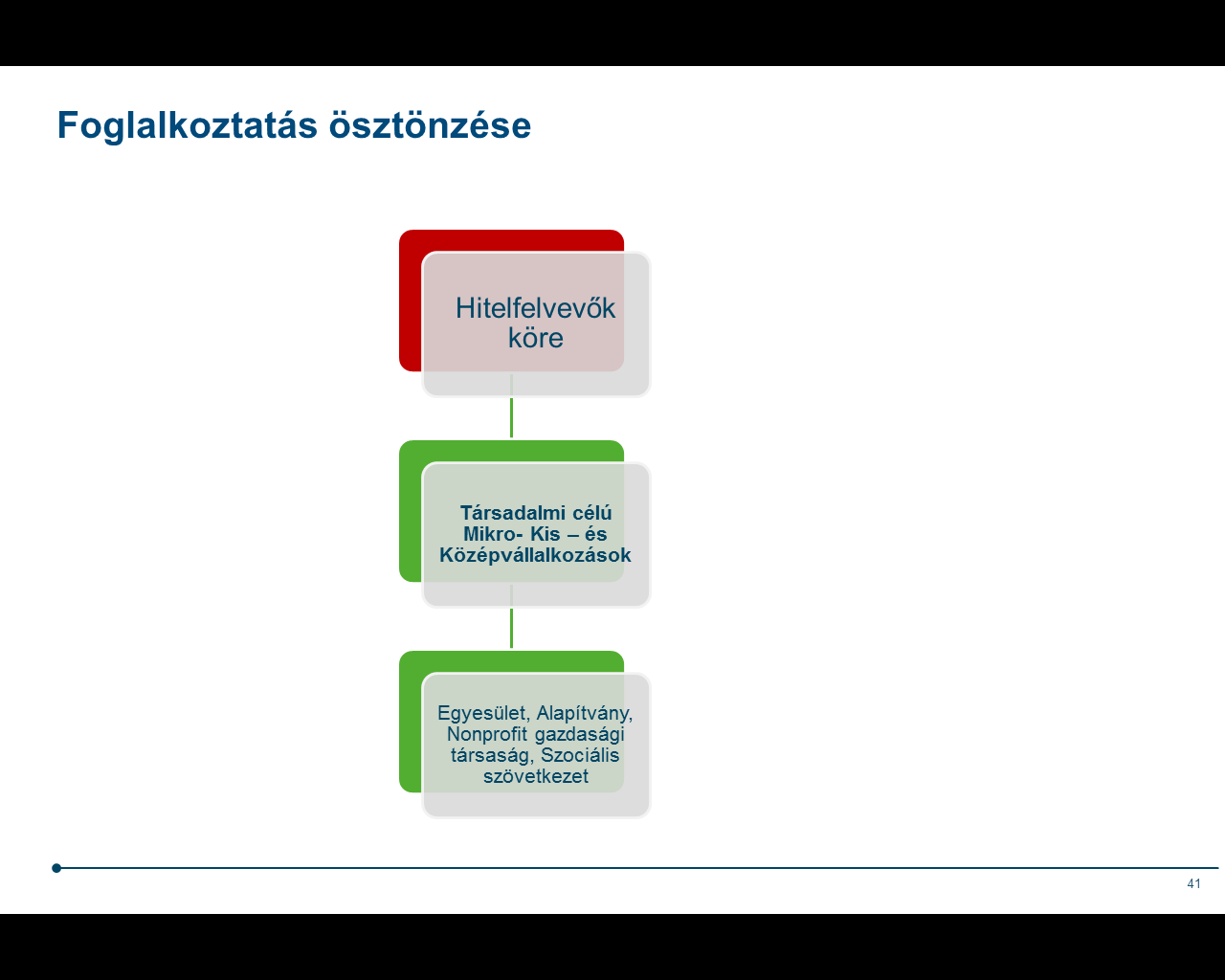 Társadalmi  célú vállalkozásnak tekinthetőek azon nonprofit és civil szervezetek, amelyek társadalmi célkitűzéseik mellett üzleti területen megvalósítható célkitűzésekkel is rendelkeznek, gazdálkodásuk eredményét a társadalmi cél érdekében visszaforgatják, költségvetésükben és szervezeti működésükben érvényesítik a részvételen alapuló döntéshozatal elvét. 

Társadalmi  célú vállalkozásokra vonatkozó további feltételek
Legalább 1 teljes lezárt üzleti évvel rendelkező, a társadalmi  vállalkozásokra jellemző működést bemutató nonprofit szervezet  vagy szociális szövetkezet.
Vállalás: hátrányos helyzetűek, munkanélküli emberek foglalkoztatásához járulnak hozzá.
Ideértve azon vállalkozások, melyek a GINOP – 5.1.2-15 Társadalmi vállalkozások ösztönzése kiemelt projekt minősítési és felkészítési folyamatán részt vett, és ezt a hitelkérelem benyújtását megelőző 12 hónapnál nem régebbi  kiemelt projektgazda által kiadott dokumentumokkal igazolni tudja.
[Speaker Notes: Minden igénylőre el kell végezni a KKV vizsgálatot, vállalkozóvá válók esetében csak mikrovállalkozás, a társadalmi vállalkozások esetében csak mikro- kis vagy középvállalkozás igényelhet. 

A KKV vizsgálatot tehát pl. egyesületre, alapítványra is el kell végezni, csak olyan igénylés „jöhet be”, amelyet vállalkozás nyújt be, azaz, aki folytat gazdasági tevékenységet is.]
14
Foglalkoztatás ösztönzése
Kölcsön igénylésre jogosult
Vállalkozóvá váló munkanélküliek és vállalkozóvá váló  inaktívak Mikrovállalkozásaira vonatkozó feltételek
Kölcsön igénylője lehet: 
1.1 A vállalkozás alapítása előtti 3 hónapban legalább 1 hónapig nem rendelkezett munkaviszonnyal, azaz munkanélküli vagy inaktív státuszban volt: 
Egyszemélyes Gazdasági Társaság és Egyéni Cég esetében: alapító tulajdonosa;
Társas vállalkozás esetében: 
a többségi befolyással rendelkező tulajdonosa, vagy 
ha nincs többségi befolyással rendelkező tulajdonosa, akkor minden tulajdonosa;
Egyéni Vállalkozó esetében az egyéni vállalkozói tevékenységet megkezdő természetes személy, vagy
1.2 GINOP – 5.1.9-17, vagy
1.3 TÁMOP-2.3.6.A-12/1, TÁMOP-2.3.6.B-12/1, GINOP-5.2.3-16, valamint a Nemzeti Foglalkoztatási Szolgálatnál igénybe vehető támogatásokban érintett.
A Kölcsön igénybevételére az 1.1-1.3. pontok valamelyikének megfelelő Gazdasági Társaság, Egyéni Vállalkozó vagy Egyéni Cég jogosult. A vállalakozóvá váló munkanélküliek és inaktívak Mikrovállalkozásai esetében a Termékleírás  1.1, 1.2. és 1.3. pontjai közül csak egynek kell megfelelni.
[Speaker Notes: A Kölcsön igénybevételére az 1.1-1.3. pontok valamelyikének megfelelő Gazdasági Társaság, Egyéni Vállalkozó vagy Egyéni Cég jogosult. 
A vállalakozóvá válók esetében a Termékleírás  1.1, 1.2. és 1.3. pontjai közül csak egynek kell megfelelni.]
15
Foglalkoztatás ösztönzése
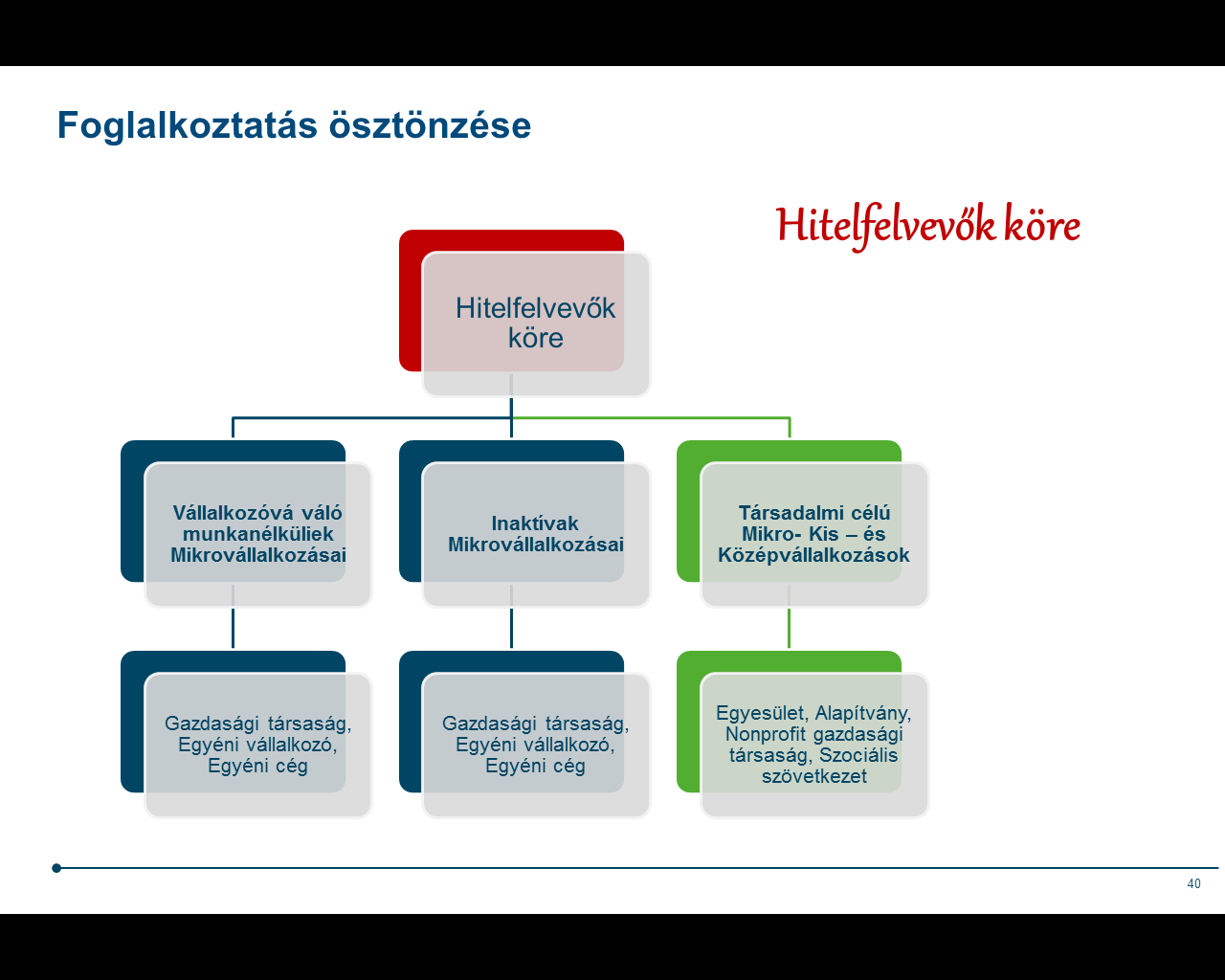 1.1 pontban meghatározott igénylőkre vonatkozó definíciók
Munkanélküli
Gazdaságilag nem aktív személy
Gazdaságilag nem aktív személy
Munkanélküli
Gazdaságilag aktív személy
Gazdaságilag aktív személy
1.1 – 1.2 pontnak megfelelő igénylő esetén : a munkanélküli/inaktív tulajdonosnak vállalnia kell, hogy a Hiteligénylő vállalkozásban személyes közreműködőként vesz részt!
[Speaker Notes: Hitelfelvevők köre: 
gazdasági társaság, egyéni vállalkozó, egyéni cég;
nonprofit szervezet: egyesület, alapítvány, nonprofit gazdasági társaság - vagy szociális szövetkezet.

Magánszemély nem igényelhet, fontos, hogy vállalkozások az igénylők ennél a programnál is (csak pl. adott esetben munkanélküli vagy inaktív volt a tulajdonos…)]
16
Foglalkoztatás ösztönzése
Megvalósítható tevékenységek
Vállalkozóvá váló munkanélküliek és inaktívak Mikrovállalkozásai esetében:
Vállalkozásindításhoz és 
vállalkozásfejlesztési célokhoz kapcsolódó beruházás, valamint 
a beruházáshoz kapcsolódó készletbeszerzés. 


Társadalmi célú vállalkozások esetében: 
vállalkozásfejlesztési célokhoz kapcsolódó beruházás (beleértve a járművásárlást is) valamint
a beruházáshoz kapcsolódó készletbeszerzés
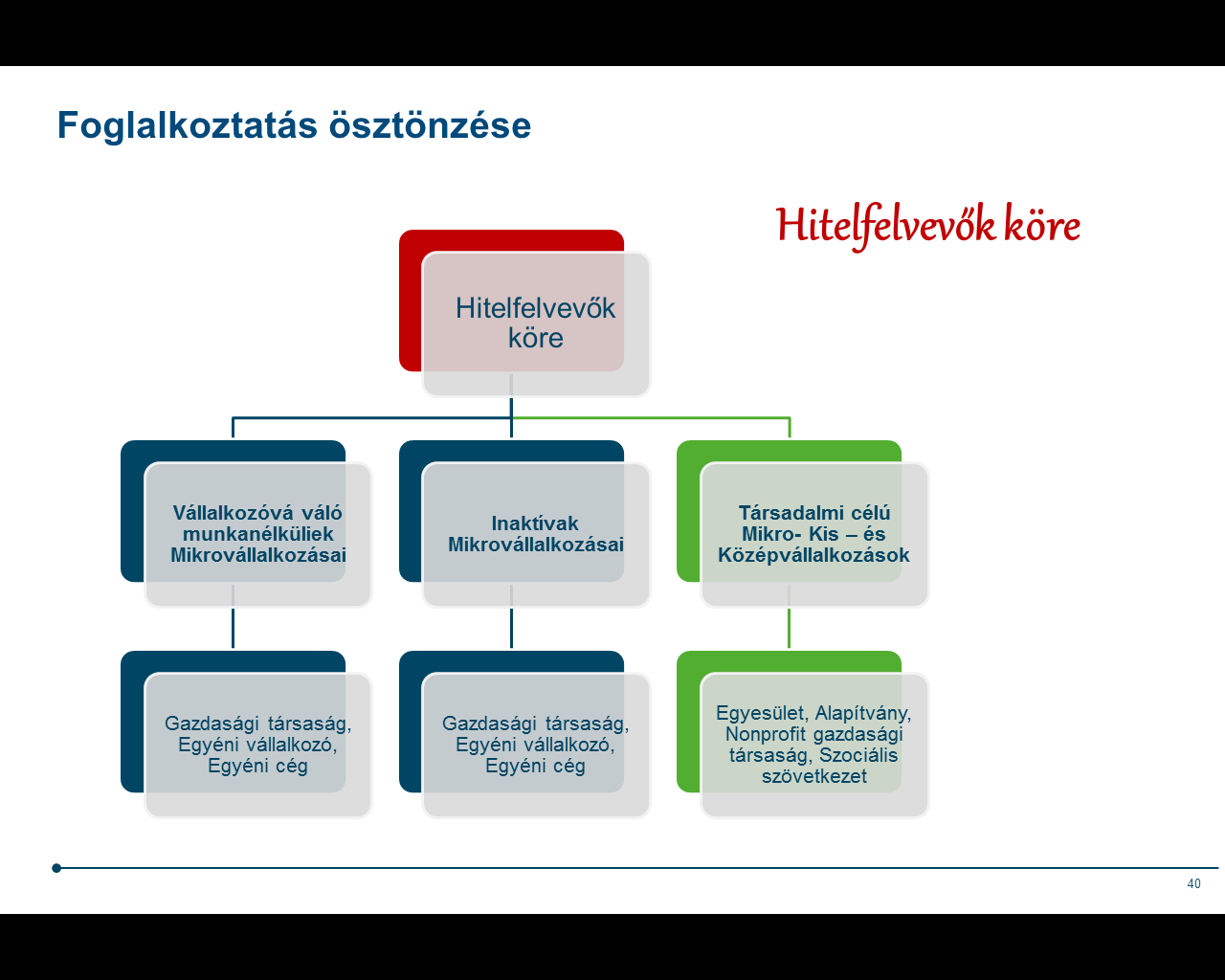 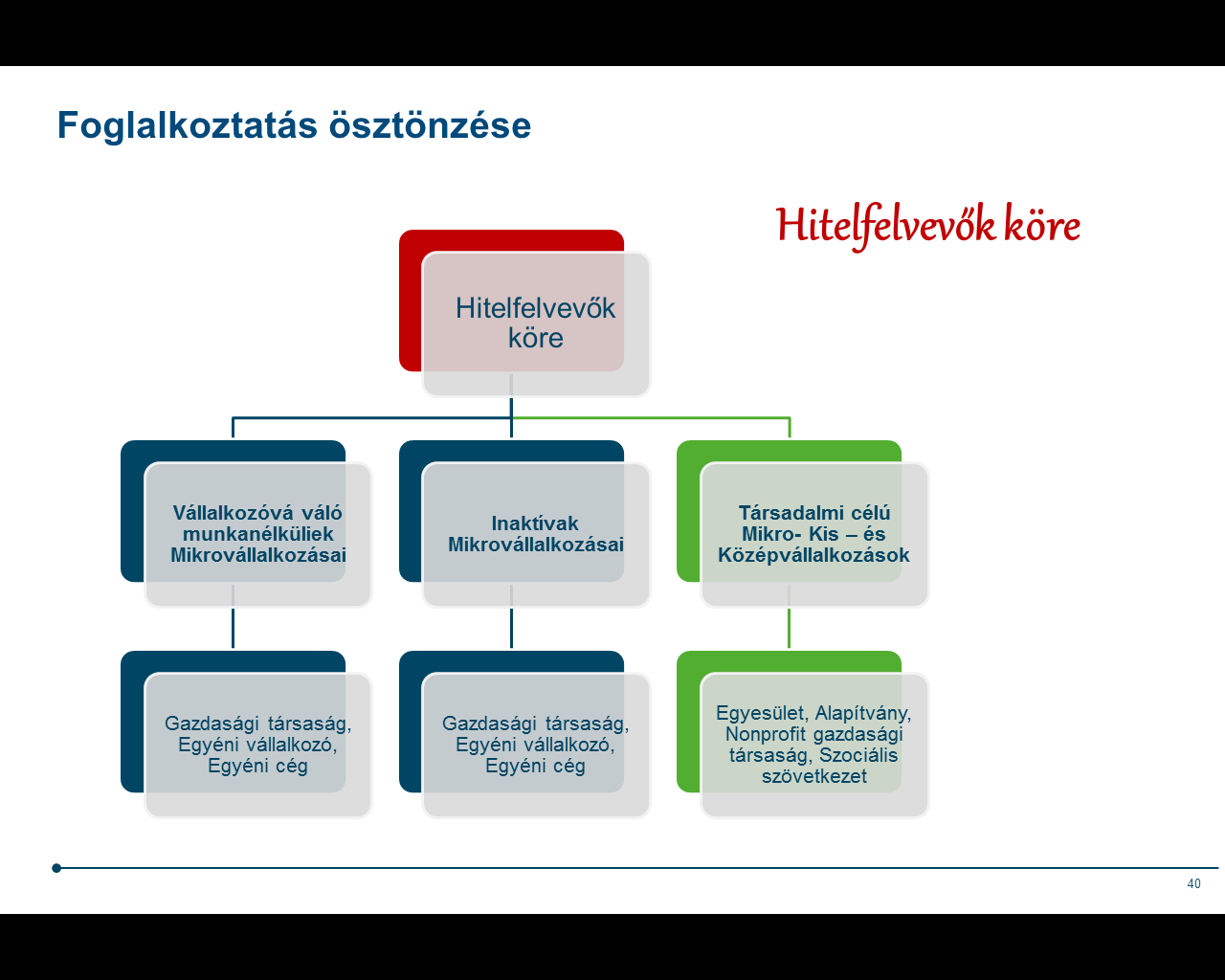 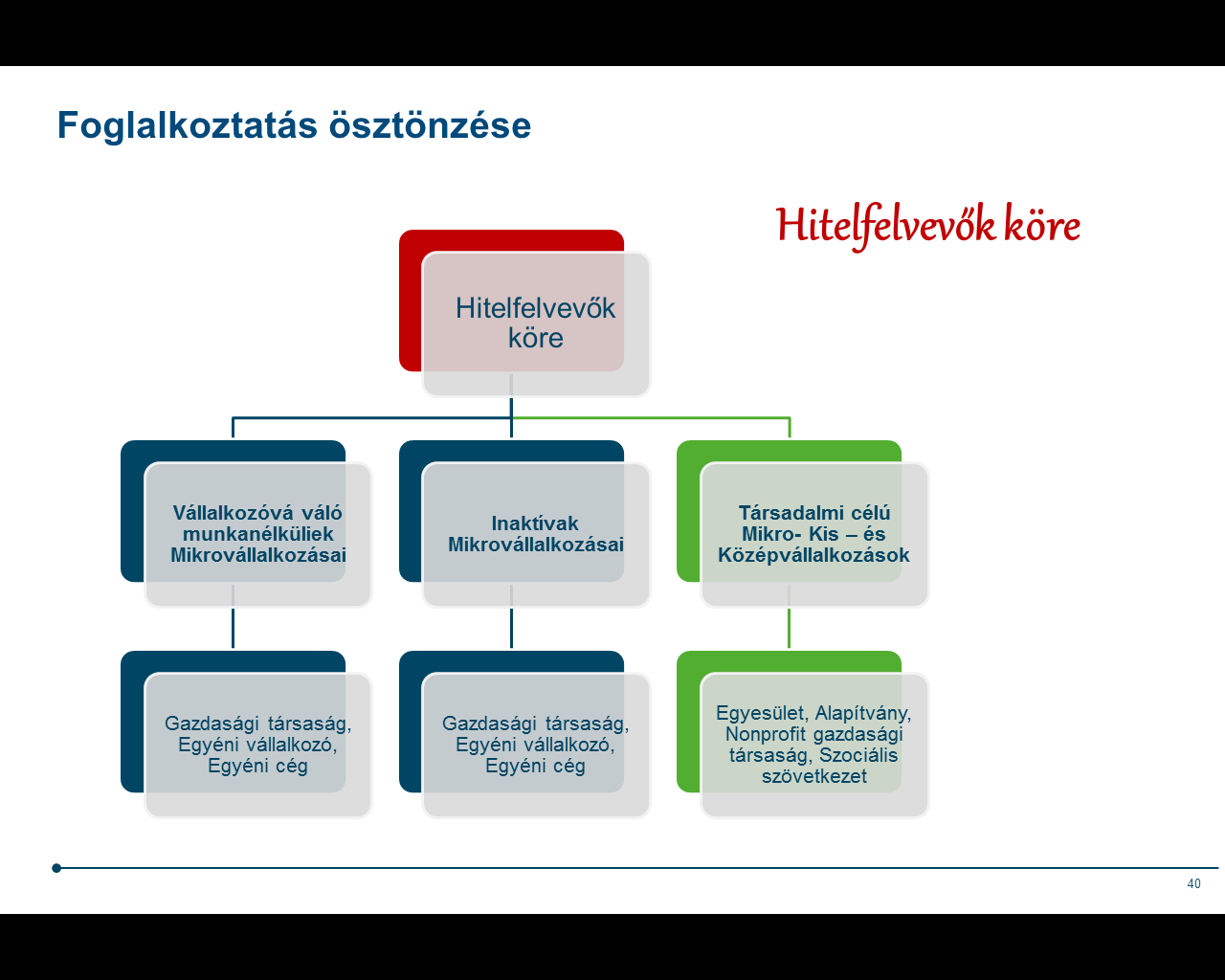 Készletbeszerzés legfeljebb a Kölcsön összegének 35%-a erejéig finanszírozható azzal, hogy a visszaigényelhető (levonható) ÁFA nem finanszírozható. 
Ingatlanvásárlás elszámolható költségeinek maximális mértéke, az összes elszámolható költségre vetítve: 10 %
17
Foglalkoztatás ösztönzése
Termékparaméterek
A Projekt tárgyát kötelező a fedezeti körbe bevonni, kivéve a Projekt keretében beszerzett immateriális javakat.  A Projekt tárgy az MFB Zrt. jóváhagyása nélkül nem idegeníthető el a futamidő végéig.
18
Foglalkoztatás ösztönzése
Termékparaméterek
5 %
25 %
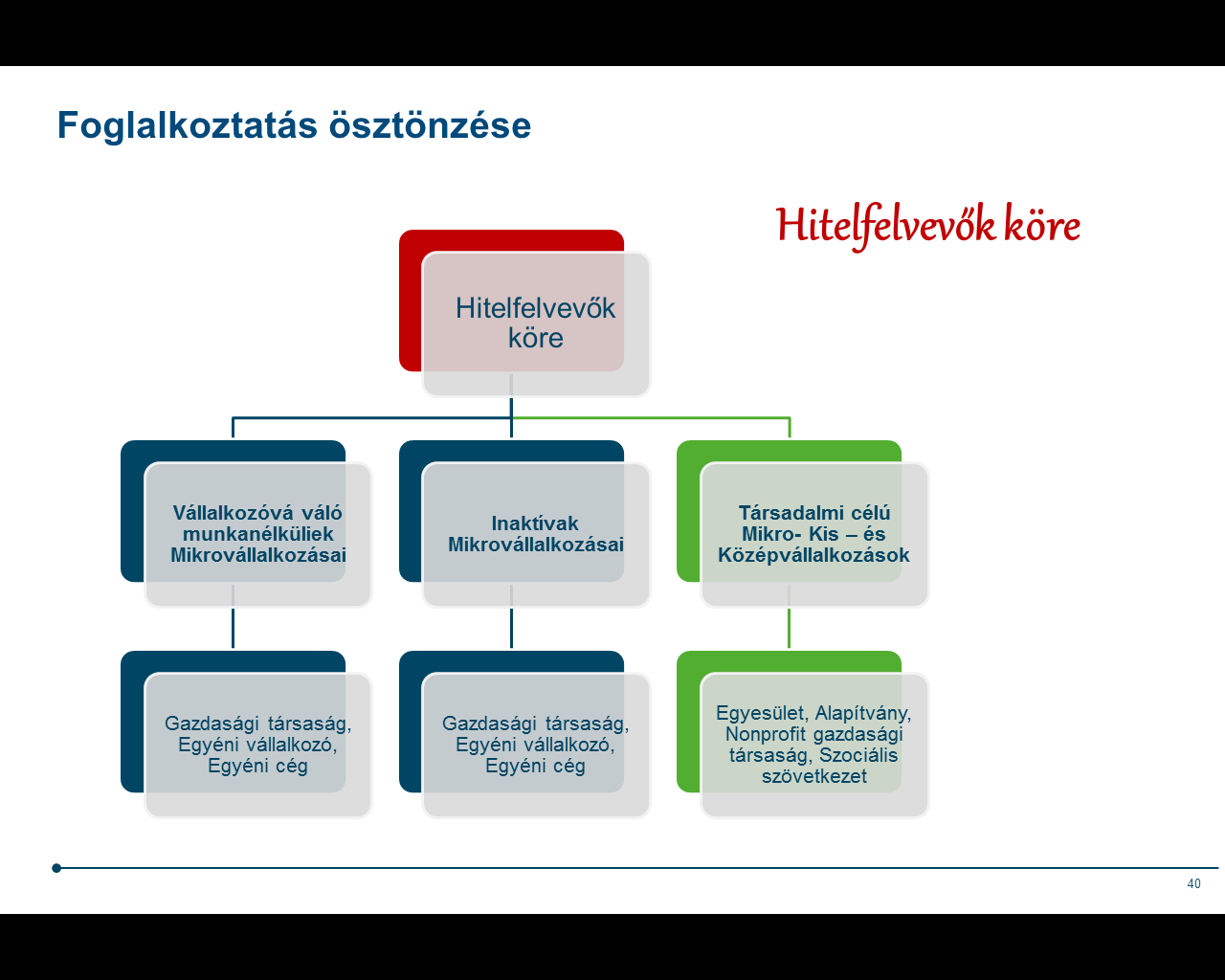 19
Foglalkoztatás ösztönzése
Állami támogatás formája
Indikátor: Végső Kedvezményezett által teljesítendő indikátor nem került meghatározásra, azonban adatszolgáltatási kötelezettsége a foglalkoztatás növekedésére vonatkozóan van!
20
Hitelezés folyamata
Hiánypótlás
Szerződéskötés
21
Milyen pluszt nyújt még a GINOP-8.8.1-17 Foglalkoztatás ösztönzése célú hitel igénybe vétele?



Az alábbi kapcsolódó Felhívások esetében a tartalmi értékelési szempontok kapcsán plusz pont jár a támogatást igénylőnek: 

 
GINOP-5.1.7-17     Társadalmi célú vállalkozások ösztönzése
GINOP-5.1.10-17   Álláskeresők vállalkozóvá válásának támogatása
GINOP-5.2.7-17     Fiatalok vállalkozóvá válásának támogatása
Sikeres visszatérítendő támogatás igénybevételt kívánunk!



MFB Zrt. Értékesítés- irányítási Igazgatósága
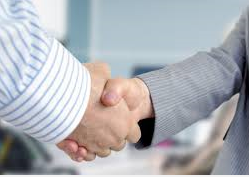 22